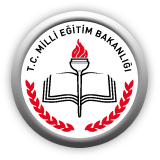 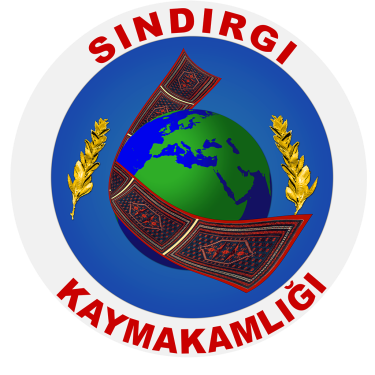 T.C.SINDIRGI KAYMAKAMLIĞI
PROJE ADI
“Bir Sevdadır Öğretmenlik”
[Speaker Notes: HAZIRLAYANLAR
YAYIN VE DANIŞMA KURULU
S.NO
ADI SOYADI
GÖREV YERİ
ÜNVANI
GÖREVİ
1
Ercan ATEŞ
Sındırgı Kaymakamlığı
Kaymakam
Başkan
2
İbrahim IŞIK
İlçe Milli Eğitim Müdürlüğü
İlçe Milli Eğitim Müdürü
Üye
3
Yard.Doç.Dr.H.İbrahim ÖZMEN
Sındırgı  Meslek Yüksek Okulu
Meslek Yüksek Okulu Müdürü
Üye
4
Bumin AKKAYA
İlçe Milli Eğitim Müdürlüğü
Özel Büro Koordinatörü
Üye
5
Bekir GÜNEŞ
Makbule Efe Anadolu Lisesi
Okul Müdürü
Üye
6
Kıvanç TOPRAKLIKOĞLU
Yağcıbedir Ortaokulu
Bilişim Tek.Öğr. / Müdür Yrd.
Üye
7
İrem BİLGİLİ
İ.Ethem Akıncı Ortaokulu
Rehber Öğretmen
Üye
8
Muhammed GÜNGÖR
Halk Eğitim Merkezi
Sınıf Öğretmeni
Üye
 
 
İLÇE YÜRÜTME KURULU
S.NO
ADI SOYADI
GÖREV YERİ
ÜNVANI
GÖREVİ
1
Hasan TEMEL
Yağcıbedir Ortaokulu
Okul Müdürü
Başkan
2
Esat SAÇKESEN
Sındırgı Meslek Yüksek Okulu
Meslek Yüksek Okulu Müd.Yard.
Üye
3
Hüseyin KAYAALP
İbrahim Ethem Akıncı Ortaokulu
Okul Müdürü
Üye
4
Eylem Turgut ŞAHİN
Anadolu İmamhatip Lisesi
Türk Dili ve Edebiyat Öğretmeni
Üye
5
Alican PEKER
Makbule Efe Anadolu Lisesi
Türk Dili ve Edebiyat Öğretmeni
Üye
6
Filiz GÖÇHAN
Mesleki ve Teknik Eğitim Merkezi
Türk Dili ve Edebiyat Öğretmeni
Üye
7
Erdinç USLU
Sındırgı Lisesi
Türk Dili ve Edebiyat Öğretmeni
Üye
8
Abdurrahman KÖK
Halk Eğitim Merkezi
Türkçe Öğretmeni
Üye
9
Ali YILMAZ
Cumhuriyet Ortaokulu 
Türkçe Öğretmeni
Üye
10
Harun DİRİ
Yağcıbedir Ortaokulu
Türkçe Öğretmeni
Üye
11
Ramazan AKEL
İbrahim Ethem Akıncı Ortaokulu
Türkçe Öğretmeni
Üye]
PROJE EKİPLERİYayın ve Danışma Kurulu              Yürütme Kurulu
PROJE ÖZETİ
AMAÇLAR
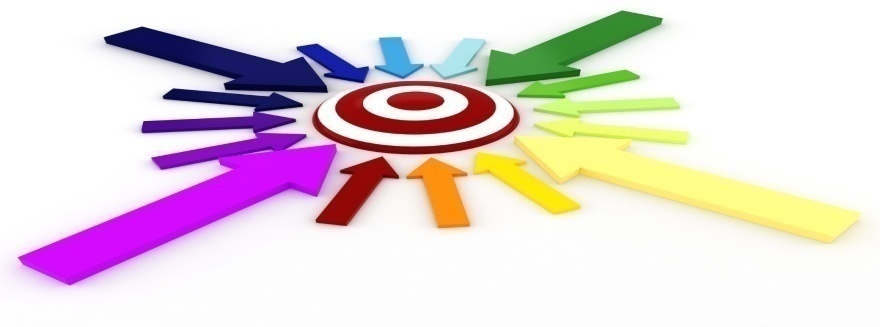 AMAÇLAR
Hızla değişen dünyamızda her alanda olduğu gibi eğitim alanında da her geçen gün gerek teknolojik alt yapı anlamında gerekse kullanılan yöntem ve teknikler anlamında yeni uygulamalarla tanışmaktayız. Gelişen dünyaya ayak uydurabilmek,ülkemizi çağdaş medeniyet seviyesinin üzerine çıkarabilmek ve toplumun refah düzeyini arttırabilmek adına bu yeniliklerin kaçınılmaz olduğu aşikardır. Ancak değişim hızının baş döndürdüğü bir ortamda gerçekleştiği günümüzde değişmemesi gereken ilkeler olduğunu, çocuklarımıza bir taraftan globalleşme sürecinin bir parçası olarak dünyadaki büyük ailenin bir parçası olduklarını öğretirken diğer taraftan da ait olduğumuz kültürün kimliğine ait özellikleri nasıl kazandıracağımızı ve değişen dünya koşullarında etkin ve saygın bir yer edinmeleri için gerekli becerileri onlara nasıl aktarabileceğimiz hususu üzerine yoğunlaşmalıyız.
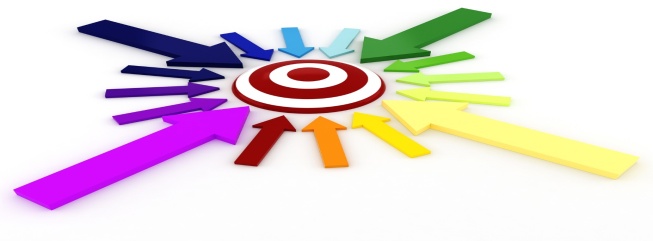 Öte yandan çocuklarımız günümüzde tarihin hiçbir döneminde karşılaşılmayan bir uyaran yoğunluğuyla karşı karşıyalar. Öğrenciler yüzlerce televizyon kanalı, sosyal medya, bilgisayarlar, vb. her noktadan önlerine uzanan uyaran bombardımanı altında yaşıyorlar. Tüm bunların sonucunda da içinde bulundukları toplumun değer yargılarına yabancı, sanal bir dünyada yaşayan nesiller ortaya çıkmaktadır.
Yapacağımız projemizle, öğretmenlerimizin etki düzeylerini arttırabilmek, yaşanmış değerli hatıralar rehberliğinde, toplumumuzda değişmemesi gereken ilkeleri, ait olduğumuz kültürün kimliğine ait özellikleri ve öğrencilerimize değişen dünya koşullarında etkin ve saygın bir yer edinmeleri için gerekli becerileri onlara aktarabilmenin yollarını bulmayı amaçlamaktayız
GEREKÇELENDİRME
GEREKÇELENDİRME
Öğretmenler göreve başladıktan sonra öğrencilerle sürekli bir etkileşim içine girerler. Bu etkileşim, davranış, psikoloji, dünya görüşü ve akademik alanda geniş ve derin boyutlu olarak yaşanır. Her öğretmenin öğrencisi üzerindeki etkisi farklı farklıdır. Öğretmen bu etkiyi olumluya çevirebildiği oranda kendini görev yapmış addetmekte ve beklentilere cevap verebilmektedir.
Öğretmenin öğrenciler üzerinde nasıl daha etkili olabileceği noktası günümüzde daha da önem kazanmıştır. Öğretmen  geniş bilgisi, öğretme yöntemi, sevecenliği,özel yaşamındaki davranışları ile öğrenciye her noktada etki edebilecek bir çabayı gösterebilir.
GEREKÇELENDİRME
Öğretmenlik yapısı gereği sürekli dinamizm isteyen, yenilenmeyi zaruri kılan, üretkenlik temelinde bir dönüşümü esas alır. Sınıfa yeni dünyalar taşıyamayan öğretmenin zihinlerde açılım yapmaya imkânı azdır. Öğretmen yeni bir insan  oluşturma iradesini yitirmemelidir.Yaratıcı iradesiyle öğrenci zihninin devinimini iyi bilmeli ve yönlendirmelidir.
Öğretmenlerin etki düzeylerini arttırabilmek için neler yapılabileceği noktasındaki bir soruya yine öğretmenlerin ve öğrencilerin yaşanmış hatıralarının rehberliğinde tespitlerde bulunmakta fayda vardır. Çünkü böylesi bir örneklikle yapılacak tanımlamalar afaki değil realiteye daha yakın olacak ve aradığı cevabı kolaylaştıracaktır
FAALİYETLERİN AYRINTILI AÇIKLAMASI
1-Yürütme Kurulu Çalışma Planının Oluşturulması
Uygulama Birimleri(Rolü):Sındırgı İlçe Milli Eğitim Müdürlüğü  (Yürütme Kurulu Çalışma Planı Oluşturma)
1.1-Planın Oluşumu: İlçe Yürütme Kurulunca, proje onaylanıp yürürlüğe girdiği tarihteki ilk hafta içinde toplantı yapılarak çalışma planı proje takvimi doğrultusunda hazırlanacaktır. 
2-Tanıtım ve Yaygınlaştırma
Projenin tanıtımı ve proje kapsamında yapılacak olan anı yarışması daha fazla hedef gruplara ulaştırılması için yaygınlaştırma faaliyetleri yapılacaktır.
Uygulama Birimleri(Rolü):1-Sındırgı Kaymakamlığı(Tanıtım amacıyla hazırlanacak broşür, afiş ve diğer materyallerin uygunluğunun kontrolü ile finansman desteği) 
2-Sındırgı İlçe Milli Eğitim Müdürlüğü  (Tanıtım amacıyla hazırlanacak broşür, afiş ve diğer materyallerin okul ve diğer kurumlara ulaştırılmasını sağlamak)
2.1 Broşür ve afişlerin hazırlanması ve dağıtımı
Projenin tanıtımı ve daha fazla hedef gruplara ulaştırılması için yayın ve danışma kurulunca uygun görülen tanıtım materyalleri belirlenecek sayılarda hazırlatılacak, materyallerde Kaymakamlığımızın görünürlüğü sağlanacaktır. Hazırlanan materyaller ilgili kurumlara ulaştırılacaktır.
Uygulama Birimleri(Rolü):Sındırgı İlçe Milli Eğitim Müdürlüğü  (Materyallerin hazırlatılması ve dağıtımı)
2.2 Tanıtım Toplantısının Yapılması
Projenin tanıtımı maksadıyla, toplantı ve seminerler yapılacak,bu toplantılara yerel basınımız da davet edilerek,daha fazla kitlelere ulaşım sağlanacaktır.
Uygulama Birimleri(Rolü):Sındırgı İlçe Milli Eğitim Müdürlüğü Proje Yürütme  Kurulu (Seminer ve toplantıların organizasyonu)
2.3 Kurum Web Sayfasında Proje İle İlgili Bölüm Hazırlanması
Proje kapsamında yapılacak olan faaliyetlerle ilgili tanıtımların yapılması için Sındırgı Kaymakamlığı ve İlçe Milli Eğitim Müdürlüğü resmi web sayfalarında bölümler hazırlanacaktır.
Uygulama Birimleri(Rolü):1-Sındırgı Kaymakamlığı(Tanıtım amacıyla kurum web sayfasında bölüm hazırlanması) 
2-Sındırgı İlçe Milli Eğitim Müdürlüğü  (Tanıtım amacıyla kurum web sayfasında bölüm hazırlanması)
3-Projeye Katılan Eserlerin Kitaplaştırılması
3.1 Projeye Katılan Eserlerin Değerlendirilmesi
Proje tanıtım faaliyetleri sonucunda ulaşılan öğretmenlerimizce, hazırlanan anı ve anekdotlardan yürütme kurulunca yapılacak değerlendirme sonucunda uygun bulunanlar, yayın ve danışma kurulunun onayına sunulacaktır. Ayrıca proje kapsamında yapılacak anı yarışmasında teknik şartname doğrultusunda değerlendirilip ödüle layık görülen eserlere ödülleri düzenlenecek törenle Kaymakamlığımızca verilecektir.
Uygulama Birimleri(Rolü):1-Sındırgı İlçe Milli Eğitim Müdürlüğü Proje Yürütme Kurulu (Eserlerin incelenerek basılmaya değer olanlarla dereceye girenlerin tespit edilmesi ve onaya sunulması)
2-Yayın ve Danışma Kurulu (Eserlerin onaylanması ve kitap basım maliyetinin finansmanı)
3.2 Yayınlanmaya Değer Görülen eserlerin Kitaplaştırılması

Proje tanıtım faaliyetleri sonucunda ulaşılan öğretmenlerimizce, hazırlanan anı ve anekdotlardan yürütme kurulunca yapılacak değerlendirme sonucunda uygun bulunanlar, Kaymakamlığımızın da onaylamasından sonra kitap haline getirilecektir.
Uygulama Birimleri(Rolü):Yayın ve Danışma Kurulu (Eserlerin onaylanması ve kitap haline getirilmesi)

3.3 Hazırlanan Kitapların Dağıtımı
Proje sonunda kitap haline getirilen çalışmaların başta okullarımız, öğretmenlerimiz ve öğrencilerimiz olmak üzere tüm toplumun yararına sunulması sağlanacaktır.
SÜRE VE FAALİYET PLANI
PERFORMANS GÖSTERGELERİ
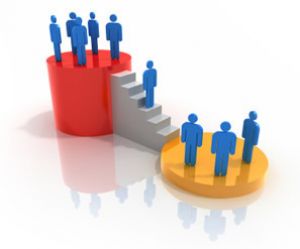 SOMUT ÇIKTILAR
Proje sonucunda yayınlanmaya değer görülen eserlerden oluşturulacak kitapla, Öğretmenlerin etki düzeylerini arttırabilmek için neler yapılabileceği noktasındaki bir soruya yine öğretmenlerin ve öğrencilerin yaşanmış hatıralarının rehberliğinde tespitlerde bulunması sağlanmış olacak ve bu hem öğretmenlerimize hem de öğrencilerimize eğitim hayatlarında yol gösterici bir ışık olacaktır.
ÇARPAN ETKİLERİ
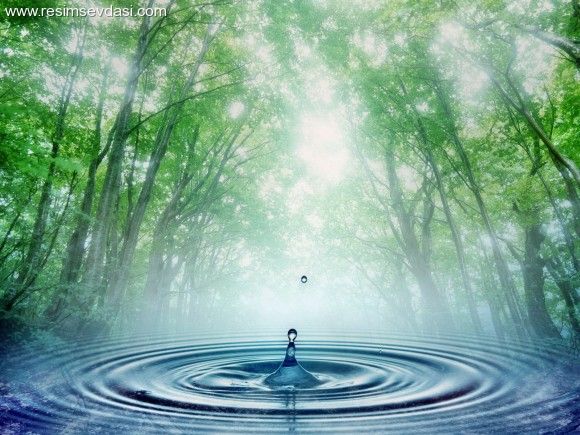 Projemiz sonucunda yaşanmış hatıralardan elde edilecek eser, özellikle mesleğe yeni başlayacak öğretmenlerimize mesleki anlamda önemli bir rehber olacaktır.
ANI YARIŞMASI TEKNİK ŞARTNAMESİ
KAPSAM
Yarışma, Sındırgı Kaymakamlığınca başlatılan ve öğretmenlerin anılarının kitap haline getirilmesini amaçlayan “Bir Sevdadır Öğretmenlik” projesi kapsamında düzenlenmektir.
1- YARIŞMANIN KONUSU:
Yarışmanın konusu; öğretmen ve yöneticilerimizin görev sürelerince, görev yaptıkları kurumlarda veya çevrelerinde, görevleri ile ilgili unutamadıkları ve paylaşılmasını uygun gördükleri anıları olup, pedagojik değeri olan anekdotlar göz önünde bulundurulacaktır.
2- YARIŞMAYA KATILMA ŞARTLARI:
a) Yarışmaya; Sındırgı İlçesi sınırları içerisinde bulunan tüm örgün ve yaygın eğitim kurumlarında görevli öğretmen ve yöneticiler,
b)Sındırgı İlçesi sınırları içerisinde ikamet eden ve herhangi bir örgün veya yaygın eğitim kurumlarından emekli olan öğretmenler,
c) Daha önceden  Sındırgı İlçesi sınırları içerisinde bulunan tüm örgün ve yaygın eğitim kurumlarında görev yapmış olan öğretmen ve yöneticiler,
3- TEKNİK KURALLAR:
a) Eserler, daha önce herhangi bir yerde yayımlanmamış olacak,
b)Metinler A-4 boyutunda kâğıtlara, bilgisayarda Word dosyası sayfasıyla, 12 punto yazı ile 3 sayfayı geçmeyecek şekilde yazılacak,
c) Metnin sonunda isim yerine “tarih” ve “rumuz” yazılacak, ayrıca metinle birlikte üzerinde aynı rumuz yazılı kapalı bir zarf eklenecektir. Zarfın içinde metin sahibinin adı, soyadı, görev yeri, adresi ve telefon numarası yazılı bir kağıt bulunacaktır.
d) Yarışma metinlerinin A-4 çıktısı ile birlikte birer nüsha CD kopyaları çıkarılacaktır.
e) Yarışma metni, CD ve içinde kimlik bilgileri bulunan kapalı zarf büyük bir zarfın içine konarak üzerine isim yazmadan rumuzla 03/06/2016 tarihi mesai saati bitimine kadar İlçe Milli Eğitim Müdürlüklerine teslim edilecektir.
4- DİĞER HUSUSLAR:
a) Bir kişi birden fazla eserle yarışmaya katılabilecektir.(Ayrı ayrı rumuzlarla)
b) Projeye katılan tüm eserler, herhangi bir telif ücreti ödenmeksizin yazarının ismi ile yayınlanabilecektir.
c) Ödüller, Kaymakamlığımızca belirlenecek bir tarihte yapılacak törende sahiplerine verilecektir.
d) Değerlendirme, proje yürütme ve danışma kurulları tarafından yapılacaktır.
e) Değerlendirmede, yazım kuralları, dil ve anlatımı, muhtevası, pedagojik yönü gibi özellikleri dikkate alınacaktır.
5- YARIŞMA ÖDÜLLERİ:
Birincilik Ödülü		- Tam altın
İkincilik Ödülü		- Yarım altın
Üçüncülük Ödülü	- Çeyrek altın
SON SÖZ
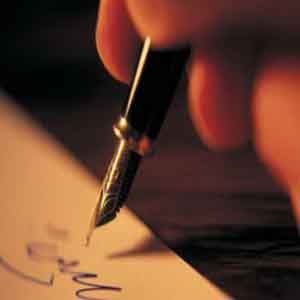 “Anılar yaşamın örtüsüdür, ipek kumaştan giyilmelidir.”
	Ercan ATEŞ
	Kaymakam